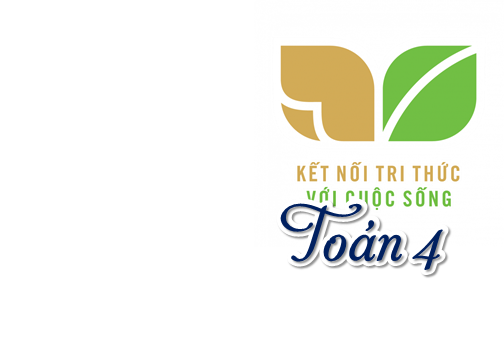 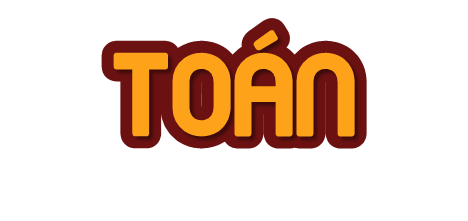 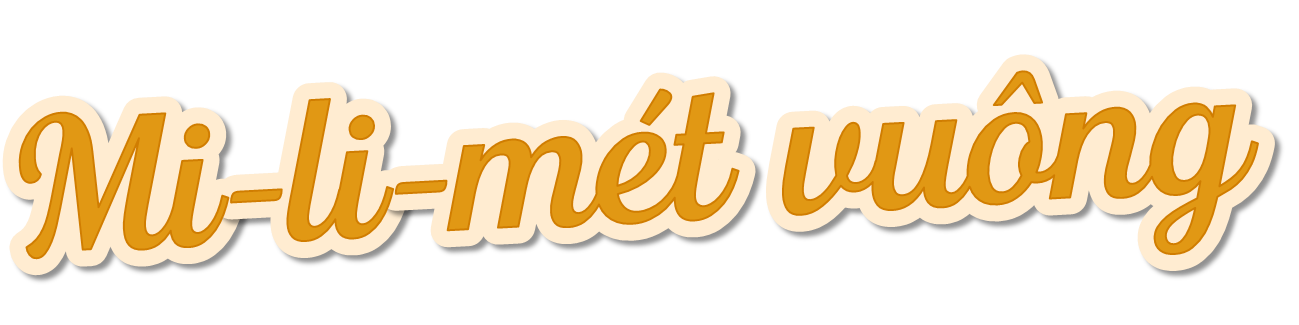 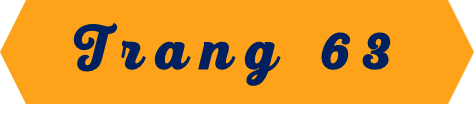 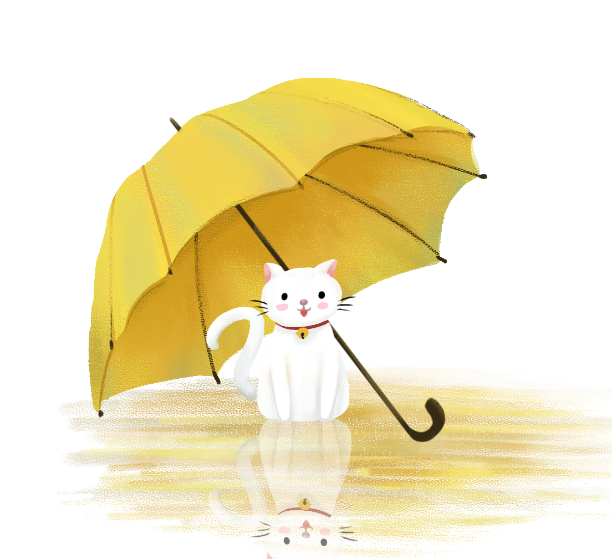 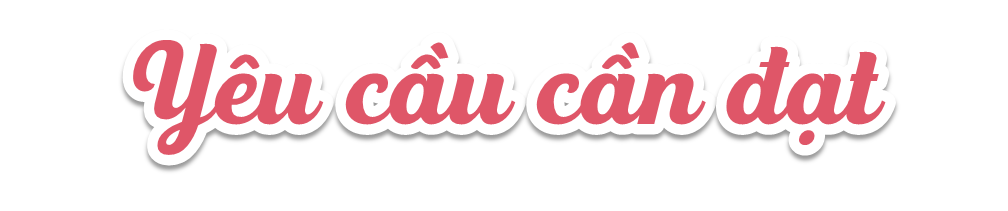 * Năng lực đặc thù:
- Biết mi-li-mét vuông là đơn vị đo diện tích; biết kí hiệu của mi-li-mét vuông: mm2.
- Thực hiện được việc chuyển đổi và tính toán các số đo diện tích (m2, dm2, cm2, mm2).
- Giải quyết được việc ước lượng các kết quả đo lường trong một số trường hợp đơn giản.
* Năng lực chung: Năng lực tư duy, giải quyết vấn đề, giao tiếp hợp tác.
* Phẩm chất: Chăm chỉ, cẩn thận, có tinh thần tự học.
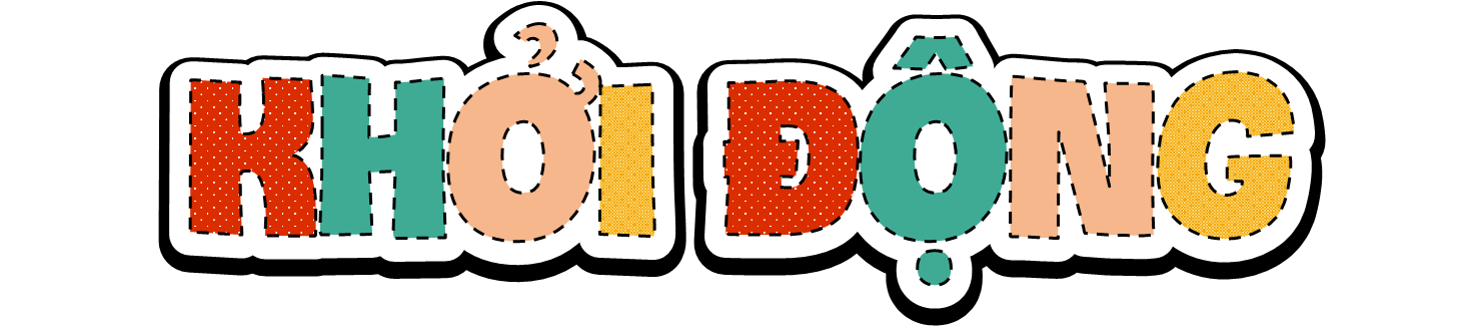 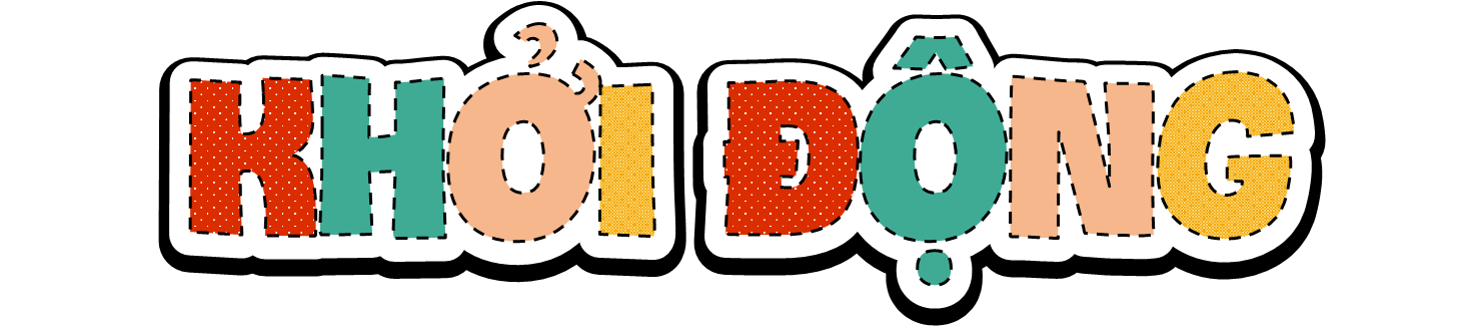 Câu 1: 7m2 4dm2 = ..... dm2
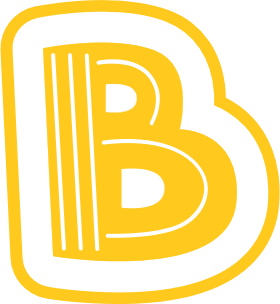 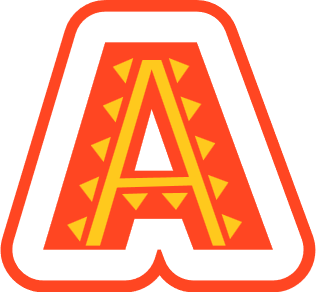 74
704
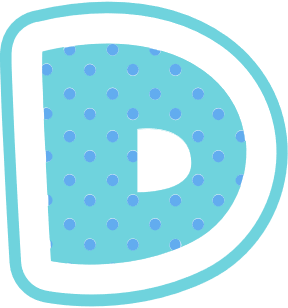 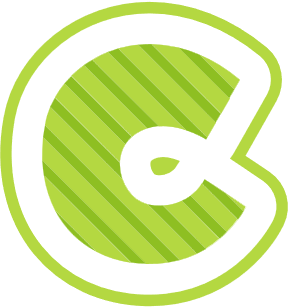 740
7004
Câu 2: 1902cm2 …. 20dm2  20cm2
<
>
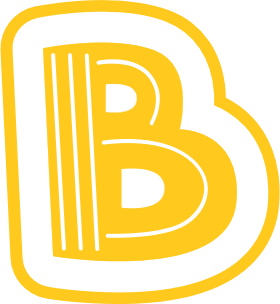 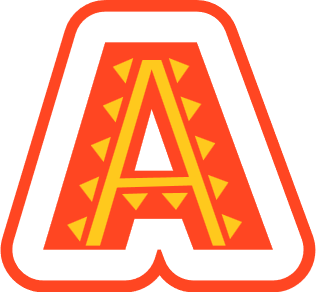 =
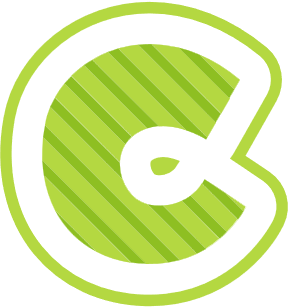 Câu 3: Ba nghìn chín trăm năm mươi tư đề xi mét vuông viết là:
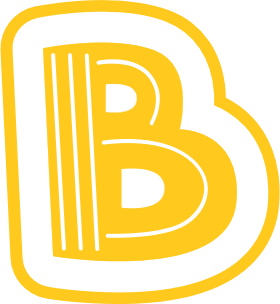 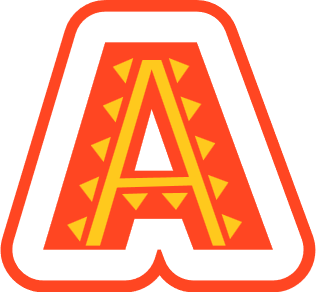 3 954 m2
3 945 m2
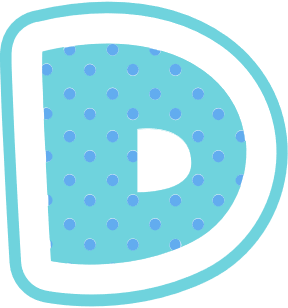 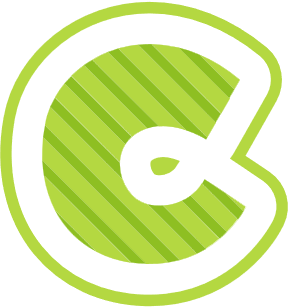 3 945 dm2
3 954 dm2
Câu 4: Cho hình vuông ABCD có AB = 6m. Hỏi diện tích hình vuông ABCD bằng bao nhiêu 
đề-xi-mét vuông?
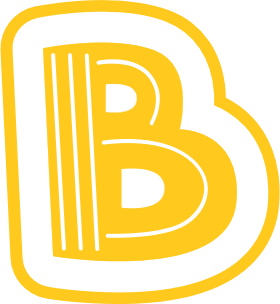 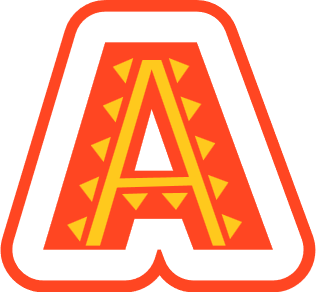 36 dm2
360 dm2
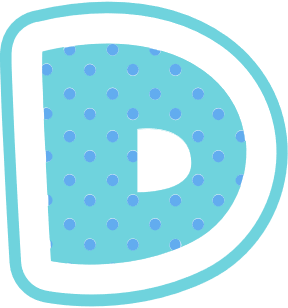 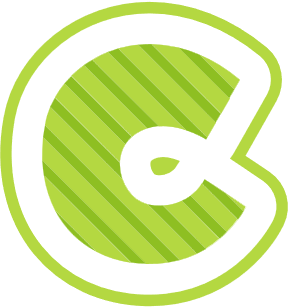 36 000 dm2
3600 dm2
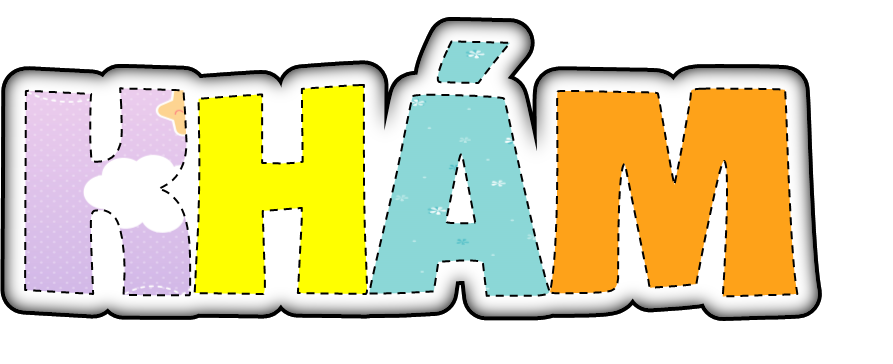 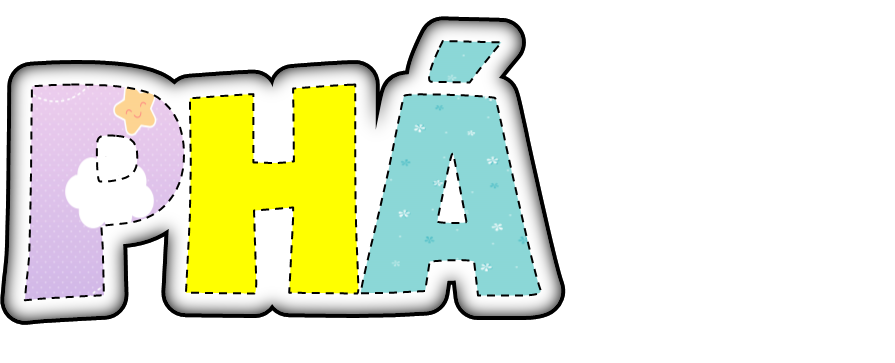 Để đo diện tích của một vật có cách thước nhỏ, người ta dùng đơn vị nào?
Tranh vẽ gì?
Hai bạn Mai và Rô-bốt nói chuyện gì với nhau?
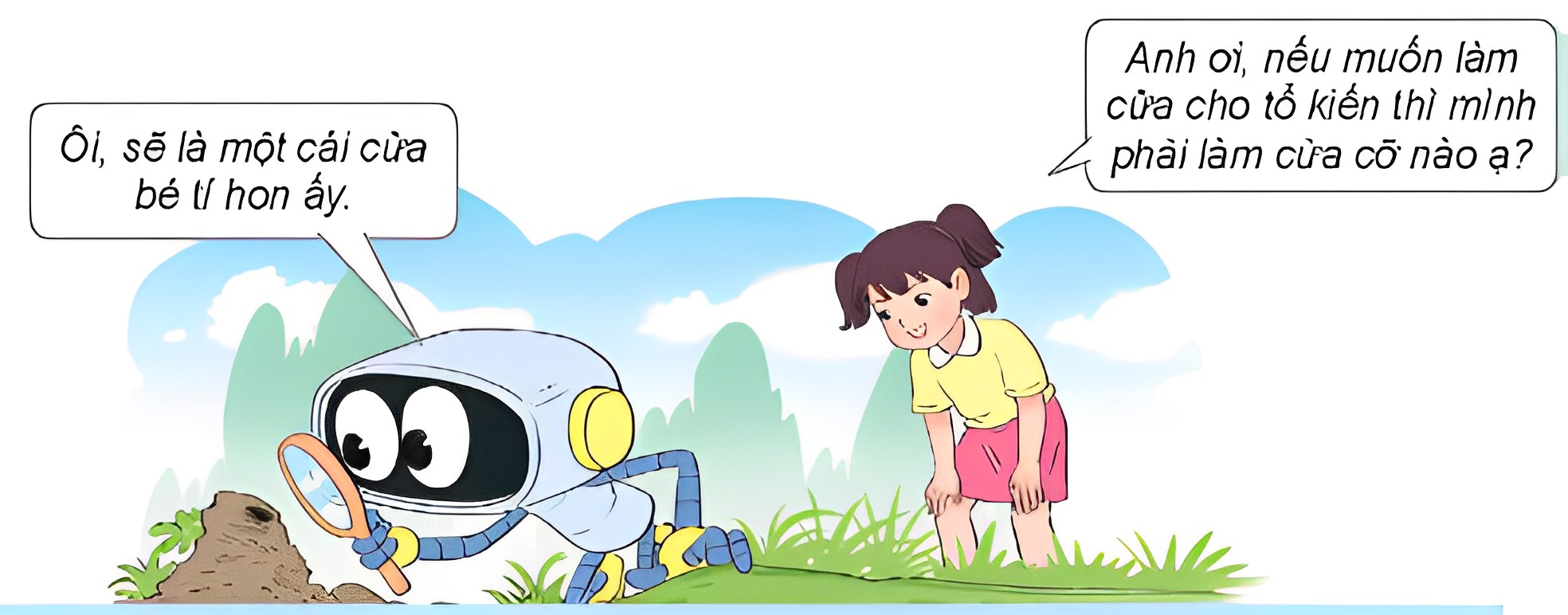 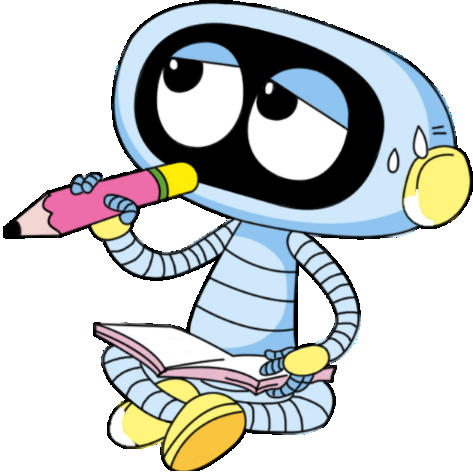 Giới thiệu mi-li-mét vuông
Để đo diện tích người ta còn dùng đơn vị mi-li-mét vuông.
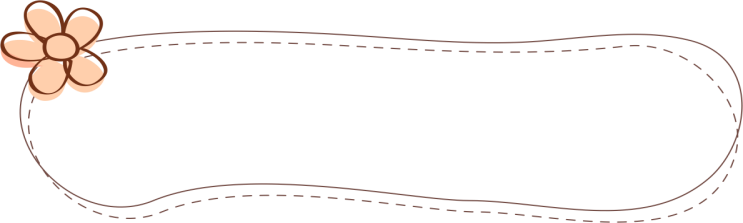 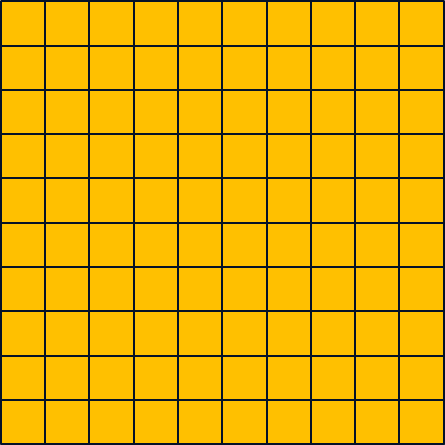 Tính diện tích hình vuông có cạnh 1mm ?
1mm
Giới thiệu cách đọc, viết mi-li-mét vuông
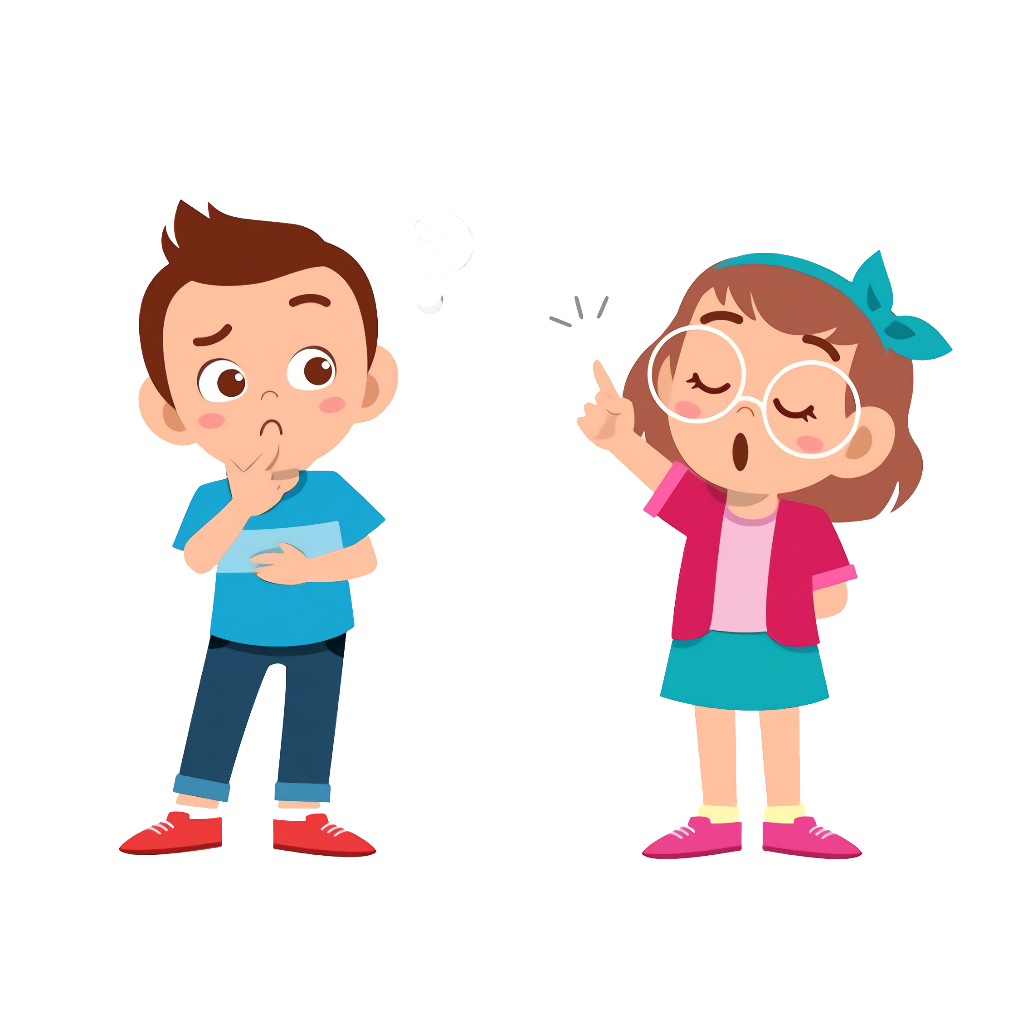 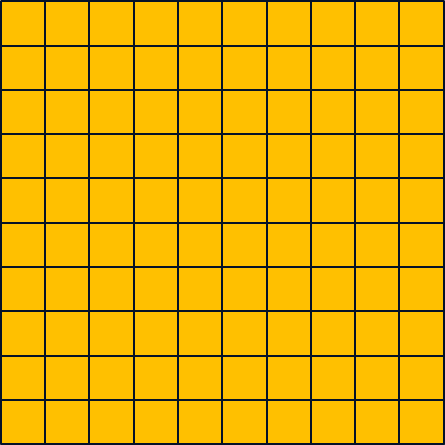 1mm
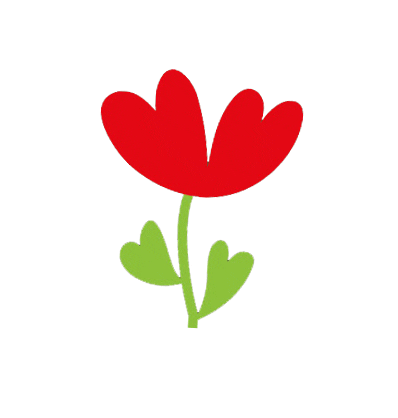 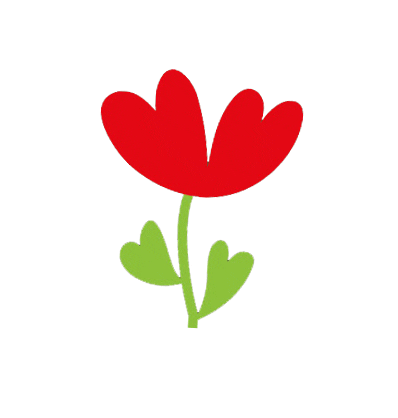 Mối quan hệ giữa xăng-ti-mét vuông và mi-li-mét vuông
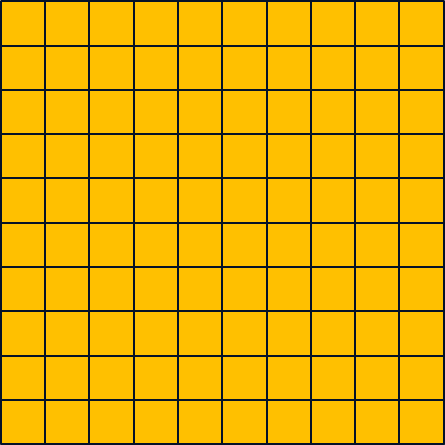 1cm
KẾT LUẬN
+ Để đo diện tích của những vật có kích thước nhỏ, người ta có thể dùng đơn vị: mi-li-mét vuông
+ Mi-li-mét vuông là diện tích của hình vuông có cạnh dài 1 mm.
+ Mi-li-mét vuông viết tắt là mm2.
+ 100 mm2 = 1 cm2
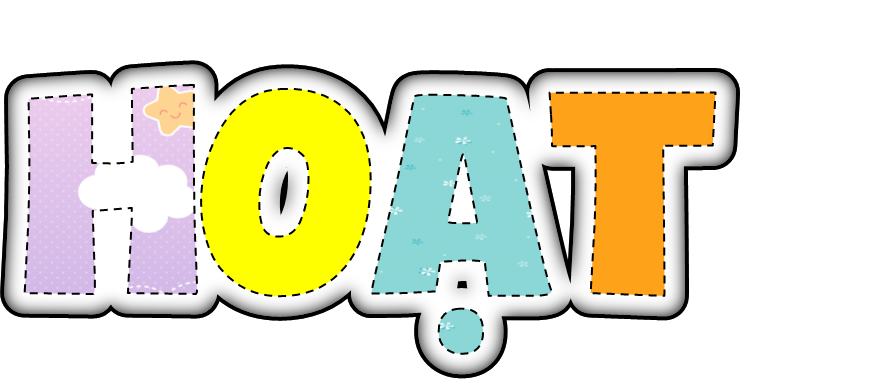 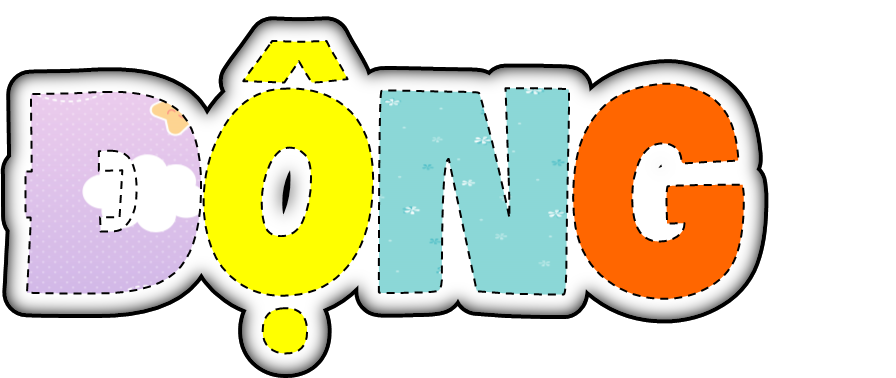 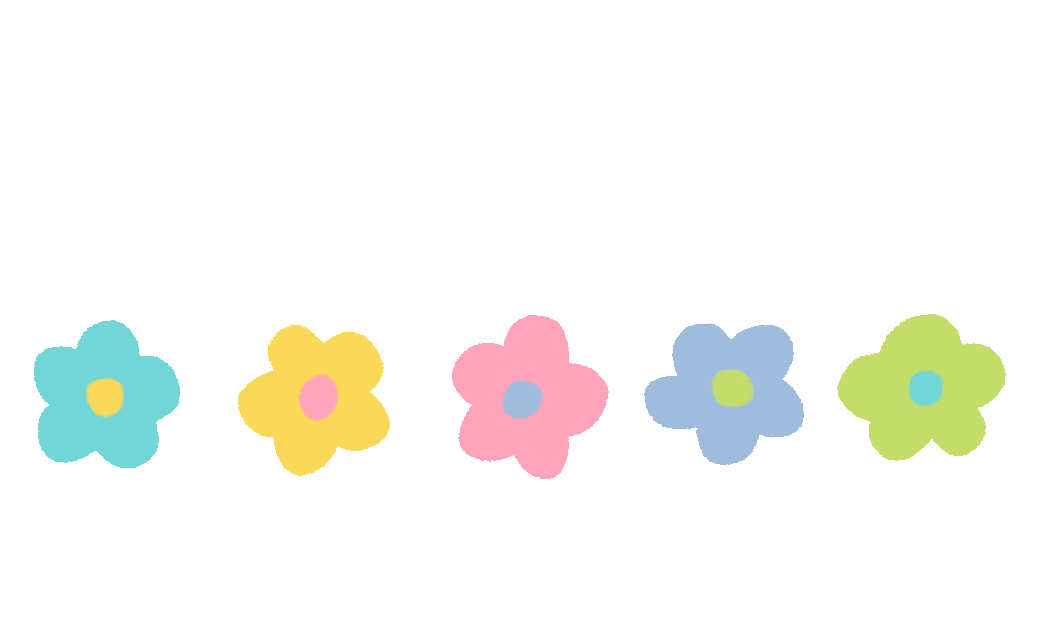 1
Hoàn thành bảng sau (theo mẫu).
Năm mươi lắm mi-li-mét vuông
Hai trăm linh tư mi-li-mét vuông
Hai nghìn không trăm bốn mươi mi-li-mét vuông
Mười nghìn mi-li-mét vuông
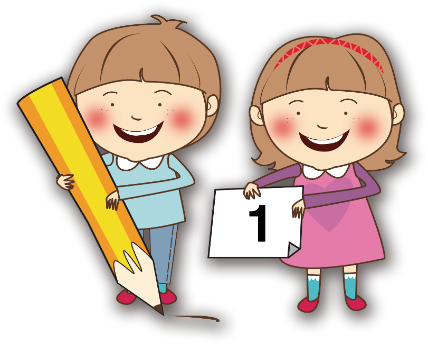 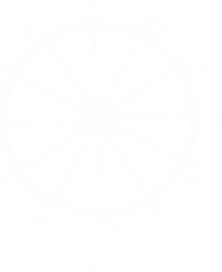 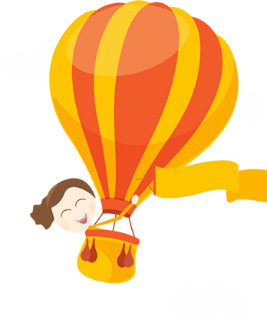 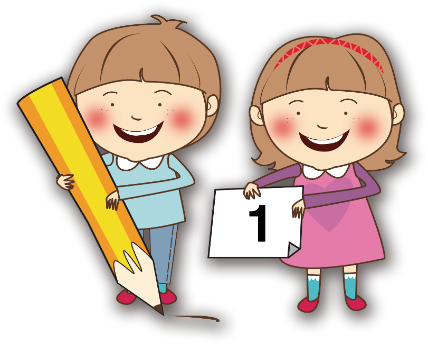 2
Số ?
?
?
?
?
?
?
100
200
2
130
805
714
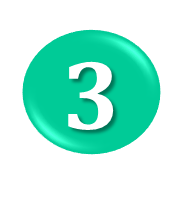 Chọn câu trả lời đúng.
Diện tích của một nhãn vở khoảng:
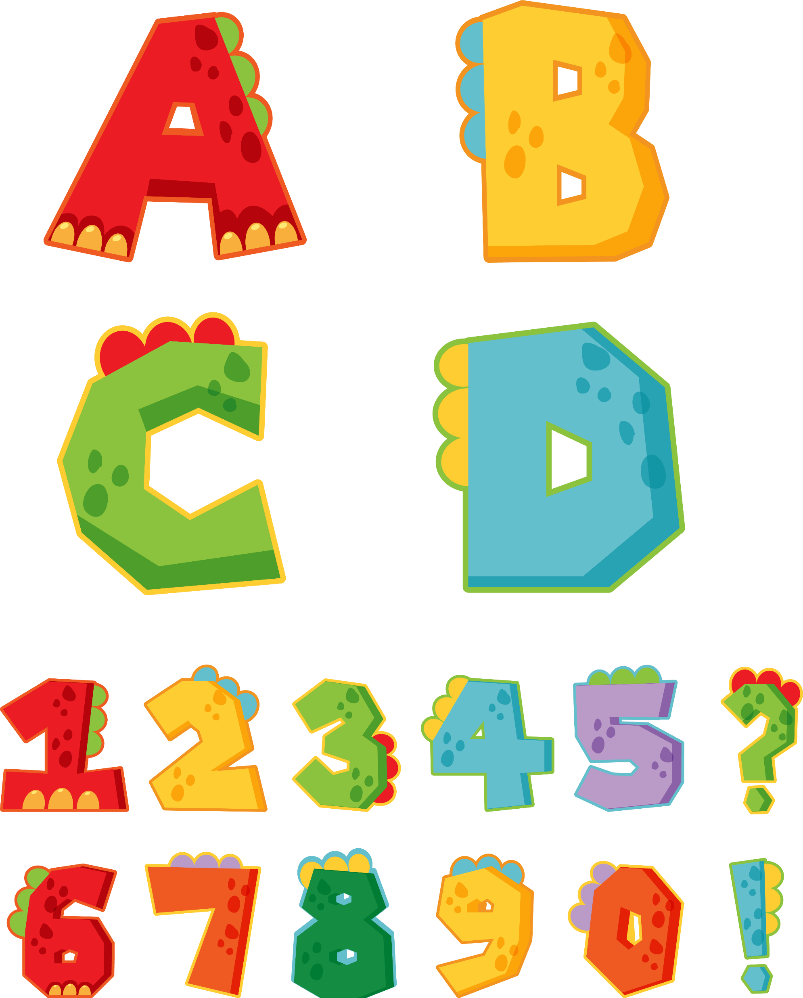 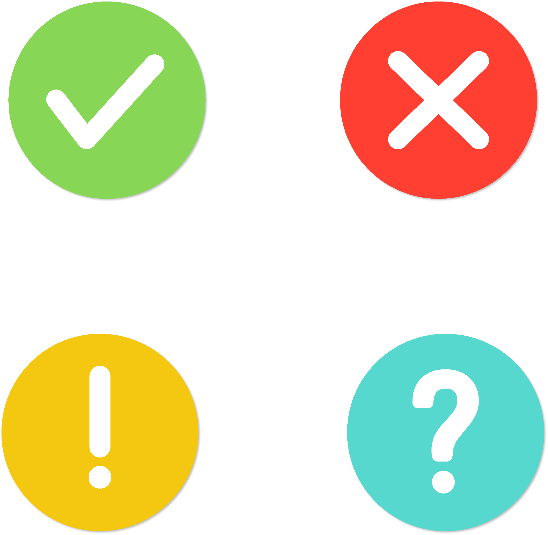 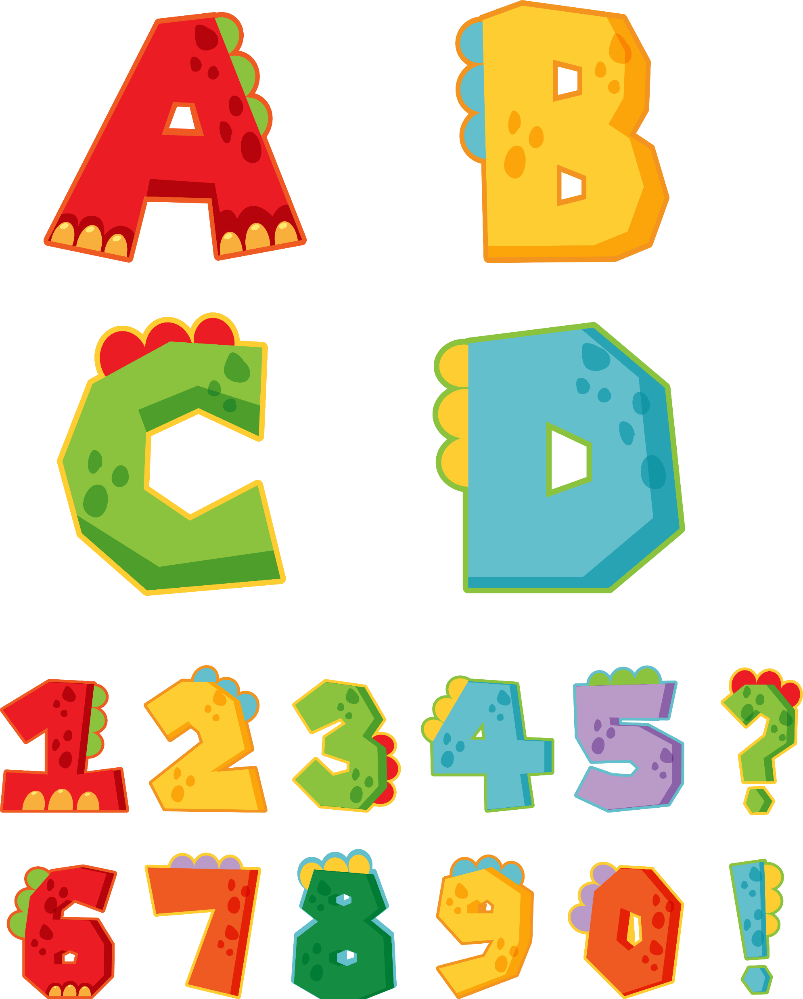 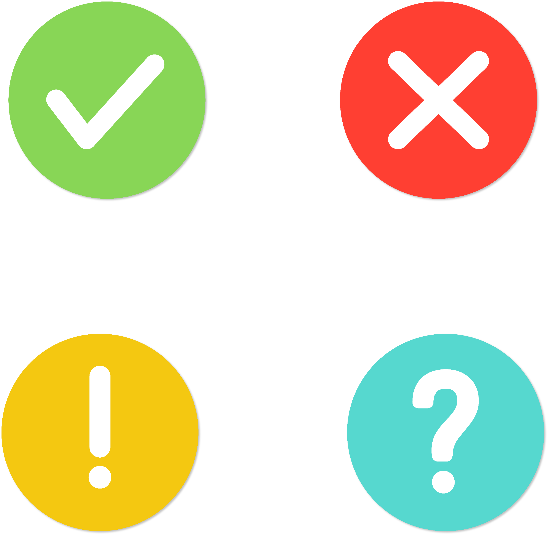 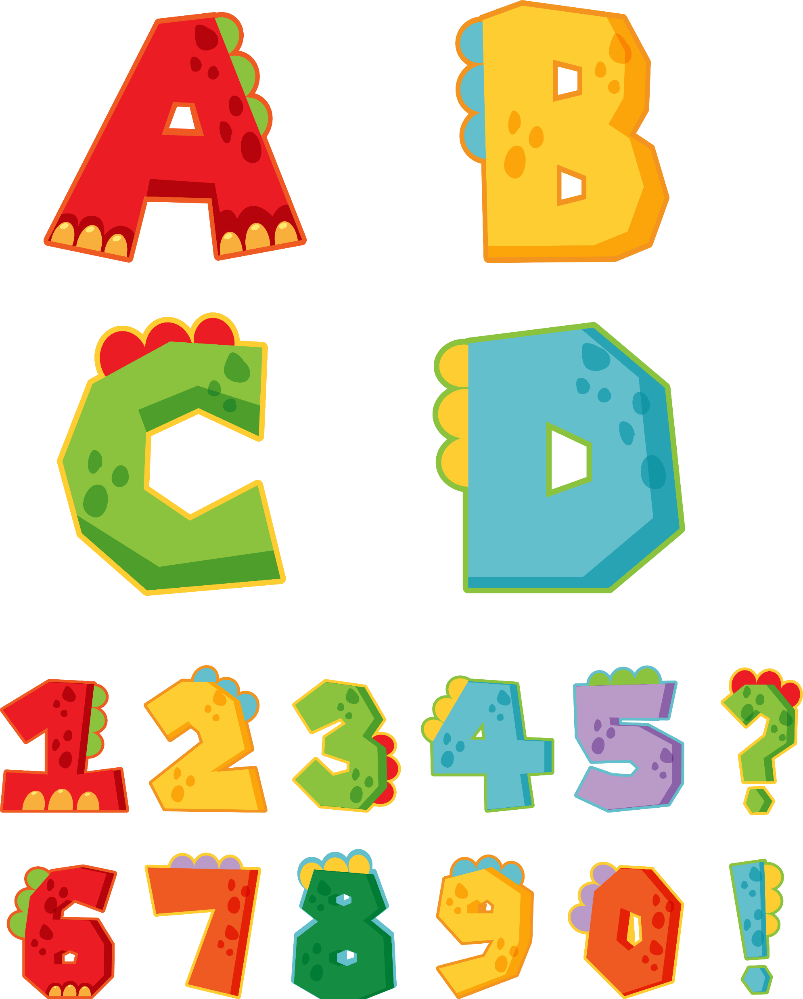 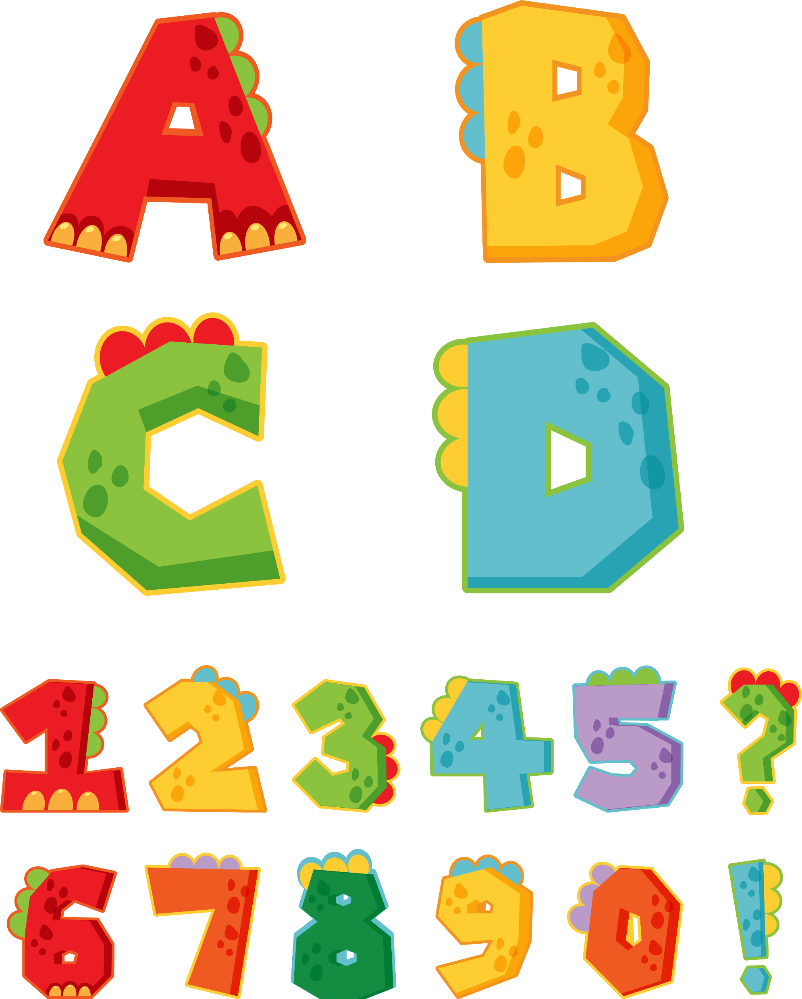 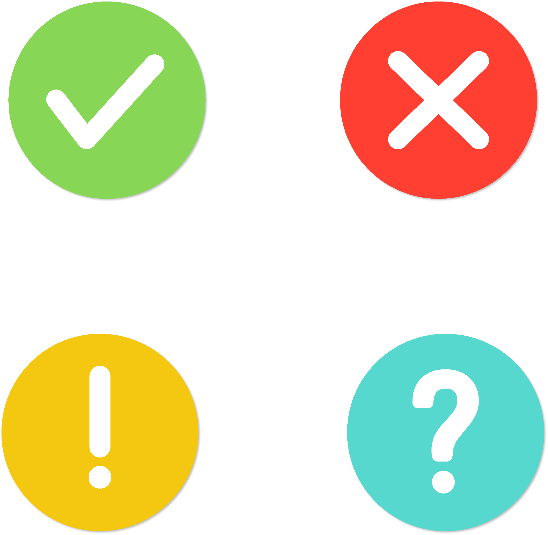 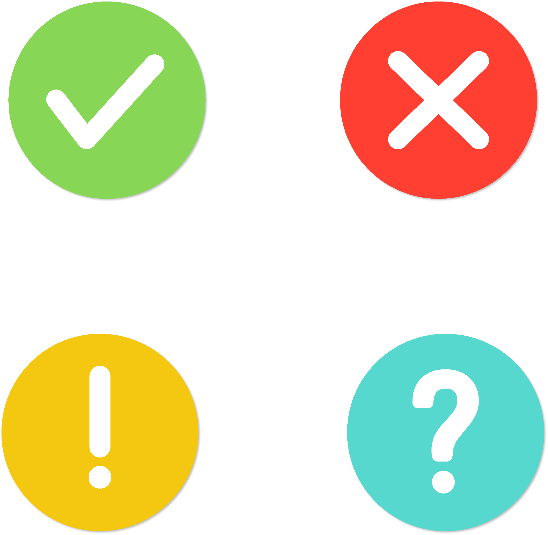 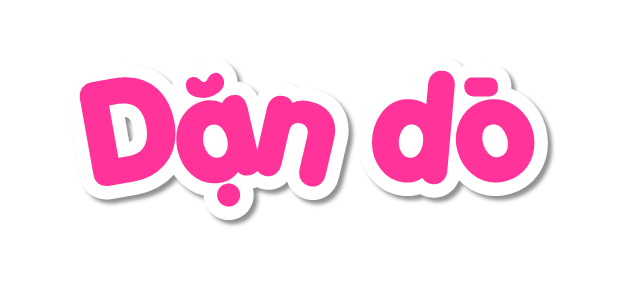 - Ôn tập kiến thức đã học.
- Hoàn thành bài tập trong SBT.
- Đọc và chuẩn bị trước Luyện tập (t64)
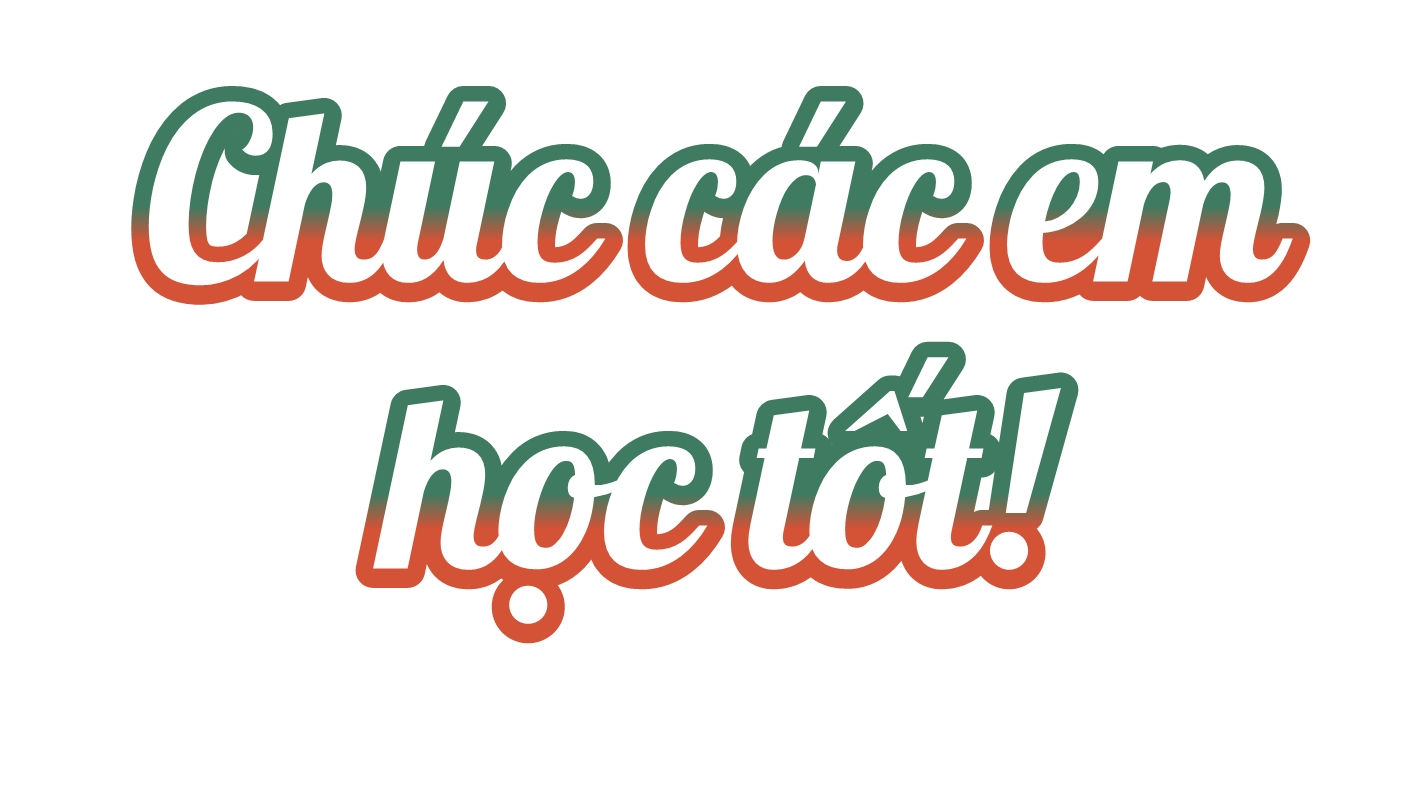